الخصائص البشرية للعالم العربي والإسلامي
الوحدة
7
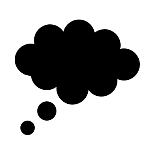 الملك سلمان بن عبد العزيز آل سعود
الدرس الرابع عشر
وزارة الدفاع :
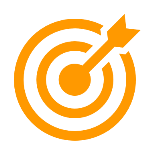 مؤسسات الأمن الوطني
تأسست عام 1363 هـ , وتقوم على لإعداد القوات المسلحة وقيادتها للدفاع عن أمن المملكة العربية السعودية ومصالحها وسيادتها , و حمايتها من أي اعتداء خارجي , و العمل مع جميع الأجهزة الحكومية لتحقيق الأمن و الاستقرار الوطني 

وإضافة إلى مهمة الوزارة في تحقيق الأمن الوطني والدفاع بقواتها المسلحة فإنها تقوم بدور آخر في المجال الفكري لتحقيق الأمن الوطني وذلك بإنشاء ( مركز الحرب الفكرية ) برئاسة صاحب السمو الملكي ولي العهد وزير الدفاع , ويتولى المركز الكشف عن الأخطاء والمزاعم والشبهات و أساليب الخداع التي يروجها التطرف و الإرهاب و إيضاح المنهج الشرعي الصحيح تجاهها , وتحسين الصورة الذهنية الإيجابية عن الإسلام و إبراز الجانب الصحيح للوطن ومبادئه الإسلامية .
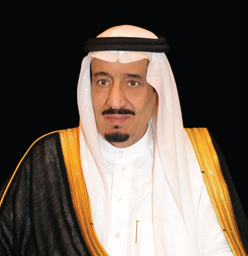 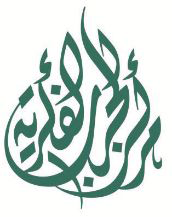 الوحدة
7
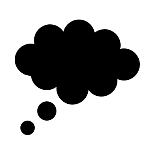 الدرس الرابع عشر
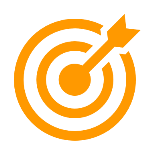 مؤسسات الأمن الوطني
مهام وزارة الدفاع :
تطبيق أفضل ممارسات الإدارة الحديثة في بيئة عمل قائمة على الجدارة لتحقيق الاستعمال الأمثل للموارد
التنسيق المتكامل مع عناصر القوى الوطنية لتطوير الإمكانات والمنافع المتبادلة من أجل تعزيز الأمن الوطني
الرد و الدفاع ضد كل التهديدات لحماية مصالح أمن الدولة
3
2
1
الوحدة 7
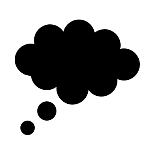 تحقيق الأمن والاستقرار و محاربة جميع أنواع الجريمة والرذيلة والفساد للمحافظة على سلامة الوطن والمواطنين والمقيمين .
الإشراف على اعمال إمارات مناطق المملكة
الدرس الرابع عشر
مؤسسات الأمن الوطني
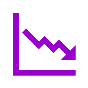 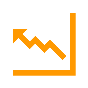 تحقيق إجراءات السلامة المرورية و المدنية
المحافظة علة سلامة الحجاج وحمايتهم ليتمكنوا من أداء مناسكهم بيسر واطمئنان
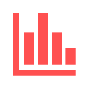 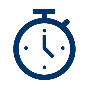 مهام وزارة الداخلية
متابعة شؤون حقوق المواطنين وحمايتها
تنفيذ جميع أعمال الأحوال المدنية للمواطنين
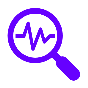 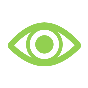 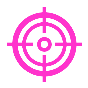 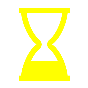 تجدنا  في جوجل
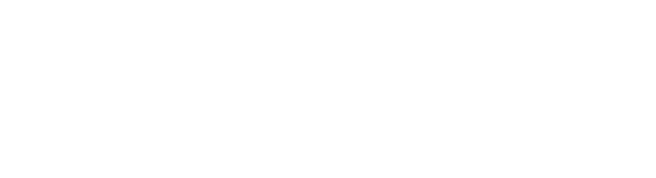 الوحدة
7
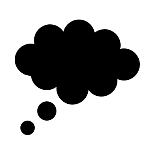 مبنى وزارة الداخلية في الرياض
جنود أمن سعوديين في أثناء التدريب
الدرس الرابع عشر
وزارة الداخلية :
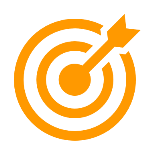 مؤسسات الأمن الوطني
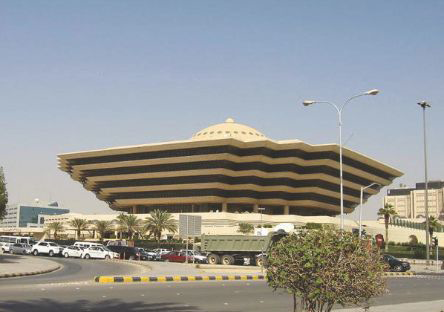 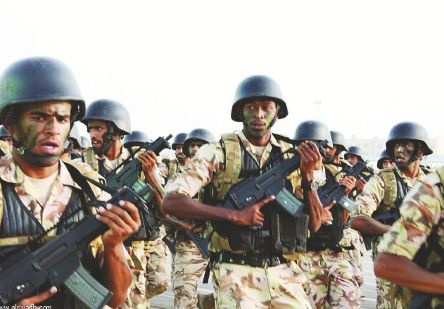 في عام 1350 هـ أنشأ الملك عبد العزيز- طيب الله ثراه – وزارة الداخلية بوصفها مؤسسة تدير الجوانب الأمنية , ثم تطورت لتقوم بعدد من المهام الأمنية , ومنها :
الوحدة 7
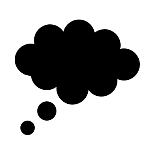 القوات الجوية الملكية السعودية
الدرس الرابع عشر
القوات البرية الملكية السعودية
مؤسسات الأمن الوطني
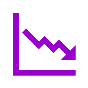 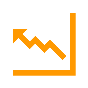 قوات الدفاع الجوي الملكي السعودي
القوات البحرية الملكية السعودية
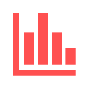 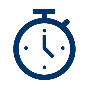 أبرز قطاعات وزارة الدفاع
المؤسسة العامة للصناعات العسكرية
قوات الصواريخ الاستراتيجية
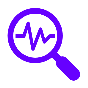 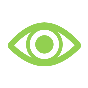 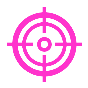 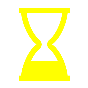 الأمن العام : يدير قيادة الأمن العام والشرطة والمرور ودوريات الأمن والقوات الخاصة بأمن الطرق
مؤسسات الأمن الوطني
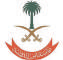 حرس الحدود : ويتولى حماية حدود المملكة العربية السعودية البرية والحرية والأجواء المنخفضة ومساعدة المواطنين والمسافرين العابرين
الأحوال المدنية : وتتولى متابعة شؤون الأحوال المدنية للمواطنين وإصدار وثائقهم الرسمية وتصاريح الحج وتسجيل المواليد
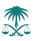 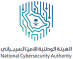 الدفاع المدني : ويتولى حماية المواطنين والممتلكات العامة والخاصة من أخطار الحريق والكوارث والحوادث
قطاعات وزارة الداخلية
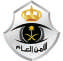 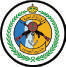 المديرية العامة لمكافحة المخدرات : وتتولى متابعة قضايا المخدرات والمواد المؤثرة في الجسم والعقل تأثيراً سيئاً وقضايا المروجين والمتعاطين وحماية المجتمع من هذه الآفة الخطيرة
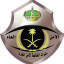 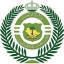 الجوازات : وتتولى منح الوثائق اللازمة للمواطنين والمقيمين لتأمين تنقلاتهم وإقامتهم بموجب الأنظمة
مركز أبحاث الجريمة : ويتولى إجراء الدراسات وتحليلها لمساعدة صناع القرار في مجال الأمن ومكافحة الجريمة
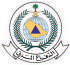 الوحدة
7
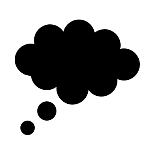 الحرس الوطني السعودي أثناء تحرير الكويت
الحرس الوطني السعودي أثناء تحرير الكويت
الدرس الرابع عشر
3- وزارة الحرس الوطني :
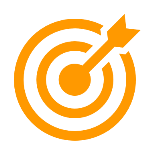 مؤسسات الأمن الوطني
تأسست وزارة الحرس الوطني عام 1374 هـ وكانت امتداداً للمجموعات الوطنية التي أسهمت في توحيد أرجاء الوطن تحت قيادة الملك عبد العزيز بن عبد الرحمن آل سعود , وتتولى الوزارة عدداً من المهام الأمنية الوطنية ومنها :

- الدفاع عن أراضي الوطن و حدوده 
- حماية المقدسات الإسلامية والمصالح الوطنية
- المحافظة على الأمن و الاستقرار الداخلي
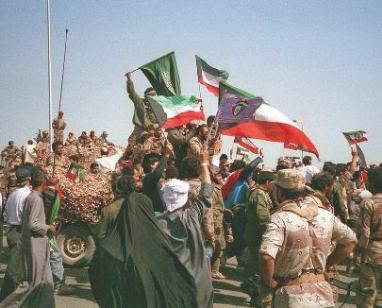 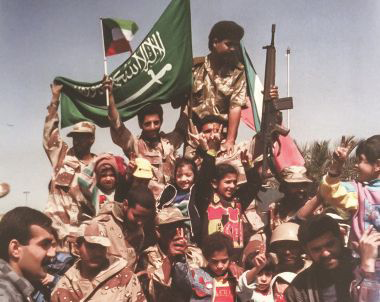 الوحدة
7
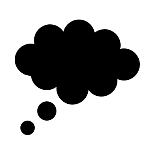 افراد قوات الطوارئ الخاصة في أثناء عرض قدراتهم
رئاسة امن الدولة
الدرس الرابع عشر
4- رئاسة أمن الدولة:
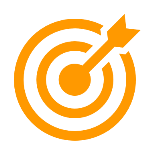 مؤسسات الأمن الوطني
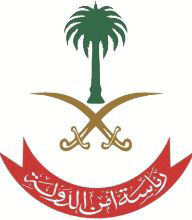 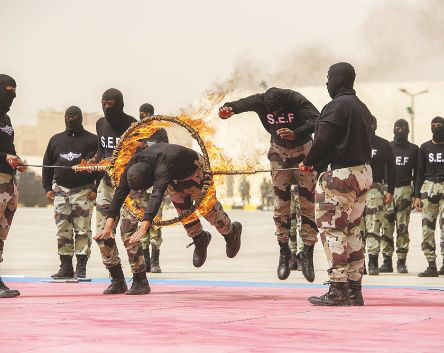 تأسست رئاسة امن الدولة عام 1438 هـ بإدماج عدد من الأجهزة الأمنية ومن أبرزها :

- المديرية العامة للمباحث التي تتولى الأمور التي تستهدف الدولة ومجتمعها وأمنها والقضايا الإدارية والمالية المشبوهة والناتجة عن سوء استغلال السلطة
- قوات الطوارئ الخاصة التي تتولى حفظ النظام وإنقاذ المخطوفين ومكافحة الإرهاب .
- قوات الأمن الخاصة التي تتولى مهمات أمنية محددة و منها الكشف عن المتفجرات وغيرها .
- طيران الأمن الذي يتولى فرض النظام والمساندة لقوى الأمن
الوحدة
7
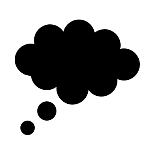 الحرس الوطني السعودي أثناء تحرير الكويت
الحرس الوطني السعودي أثناء تحرير الكويت
الدرس الرابع عشر
4- لماذا أمن الدولة ؟
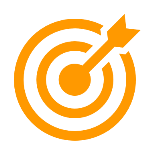 مؤسسات الأمن الوطني
أمن الدولة هو أمن المواطن . يعد أمن الدولة أساس الأمن في المجتمع , لأنه إذا اختل أمن البلاد الداخلي بسبب الإرهاب أو الجريمة أو الاعتداء أو التحريض الخارجي فإن مؤسسات الدولة تتوقف عن أداء أعمالها , و يتأثر المواطن بسبب تلك الحالات الأمنية .
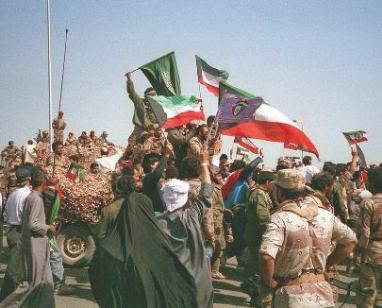 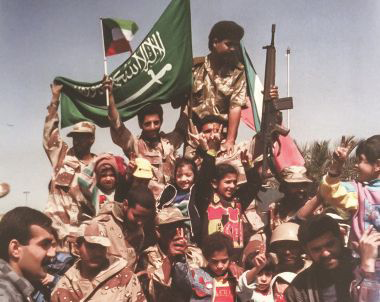 الوحدة 
7
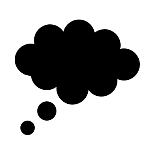 الجواب
الدرس الرابع عشر
جانب من معروضات متحف صقر الجزيرة للطيران
مؤسسات الأمن الوطني
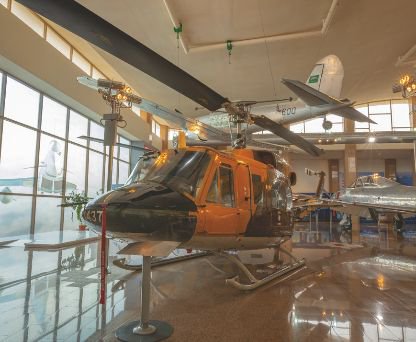 نشاط 2
نشاط 2
تعمل رئاسة أمن الدولة بقطاعاتها المتعددة لتطهير وطننا من  المتطرفين والإرهابيين الذين يستهدفون أمن الوطن والمواطن و ونشر الخوف والفتنة لزعزعة الأمن والاستقرار . وقد حققت رئاسة أمن الدولة نجاحات كثيرة و وذلك بالقبض علة هؤلاء المجرمين وتقديمهم للعدالة.
أ- ما دورك في دعم جهود رئاسة أمن الدولة ؟
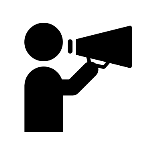 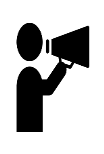 ااااااااااااااااااااااااااااااااااااا
الوحدة 
7
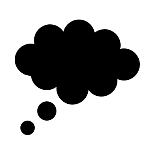 الجواب
الجواب
الدرس الرابع عشر
مؤسسات الأمن الوطني
ااااااااااااااااااااااااااااا
نشاط 2
ب- هل حلمك سيتحقق بالالتحاق بالقطاعات الأمنية بإذن الله ؟ وكيف سيكون ذلك ؟
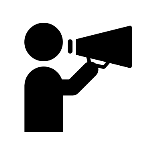 ااااااااااااااااااااااااااااااااااااا
الوحدة 
7
ما الحالات الأخرى التي يرى الطلبة تجنب تقديم معلومات عنها لأطراف خارجية ؟                           نشاط 3
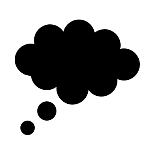 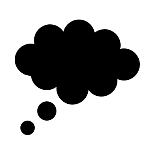 الدرس الرابع عشر
مؤسسات الأمن الوطني
تمهيد الطريق لتوحيد جميع أرجاء شبه الجزيرة العربية ونشر الإسلام خارجها
تطهير البيت الحرام من الأوثان والأصنام
انتشار الإسلام في شبه الجزيرة العربية
3
2
1
الوحدة
7
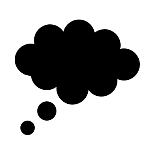 الدرس الرابع عشر
المحافظة على معلومات الوطن :
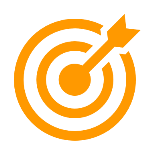 مؤسسات الأمن الوطني
يحاول الأعداء الذين يستهدفون أمن الوطن الوصول إلى معلومات مهمة عن وطننا ومقدراته , ويقع بعض المواطنين غير المدركين لأهدافهم الخبيثة في خطأ فادح , وذلك بتزويدهم بتلك المعلومات ومن الأمثلة عليها ما يأتي :

- أسرار الدولة التي سمعها المواطن أو اطلع عليها  
-  وثائق الدولة الرسمية 
- معلومات عسكرية وسياسية و اجتماعية و اقتصادية 
- معلومات شخصية ومرئيات معينة تجاه قضايا أو أشخاص
الوحدة 
7
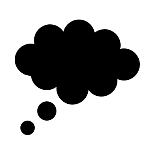 الجواب
الجواب
الدرس الرابع عشر
مؤسسات الأمن الوطني
ااااااااااااااااااااااااااااا
نشاط 3
ما الحالات الأخرى التي يرى الطلبة تجنب تقديم معلومات عنها لأطراف خارجية ؟
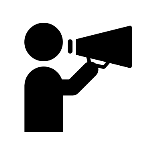 ااااااااااااااااااااااااااااااااااااا
انتهى الدرس